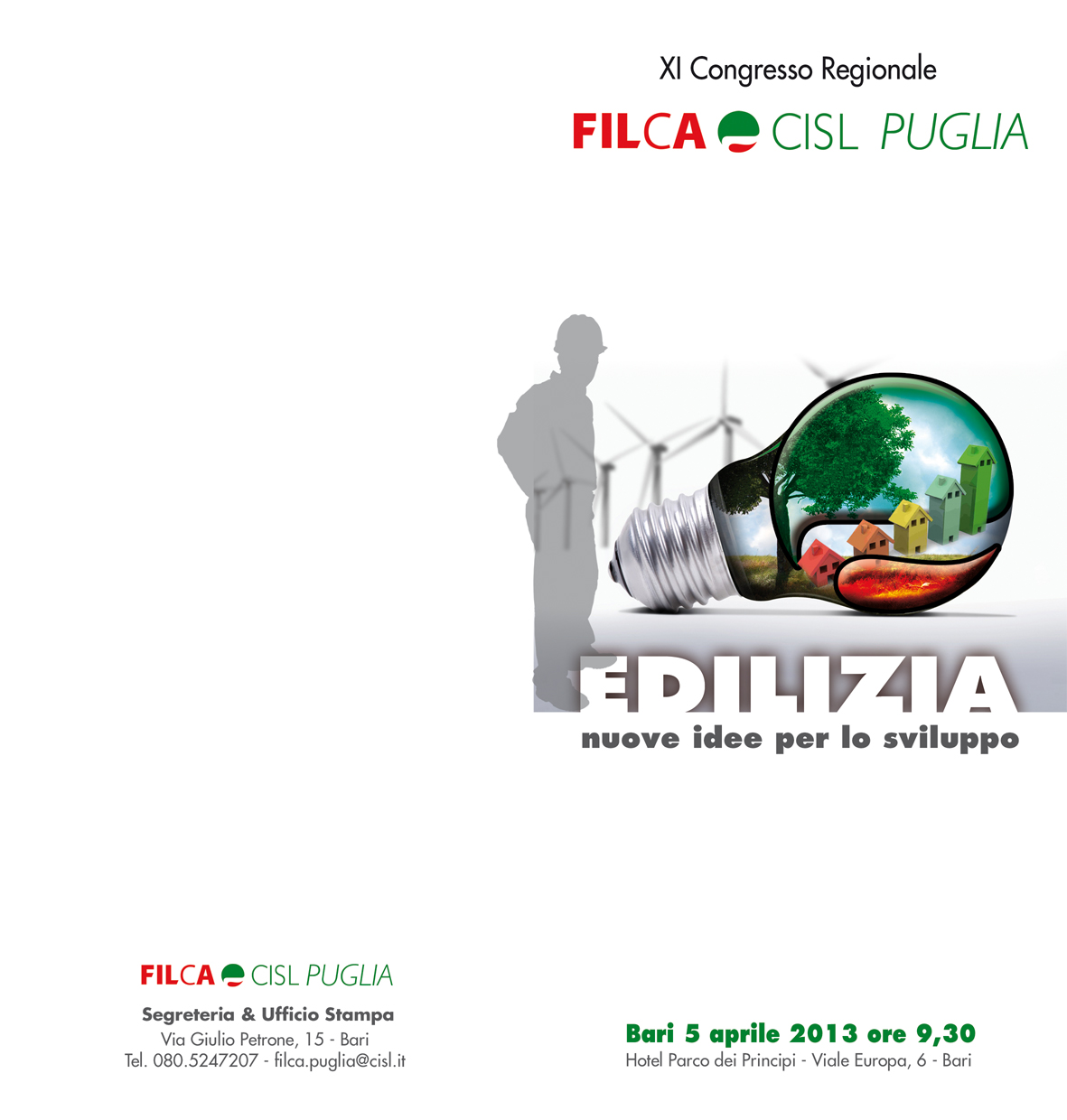 DOSSIER INFRASTRUTTURALEFILCA  CISL PUGLIA
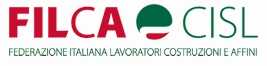 Porto di Brindisi 
 Completamento Banchina di Costa Morena est
Dragaggio del porto 

  20 Milioni di Euro
Collegamento ferroviario del 
complesso del porto di Taranto
Con la rete nazionale
  35 Milioni di Euro
Nodo  ferroviario di Bari:
Bari nord (interramento tratta S.Spirito – Palese)
Bari sud (Bari C.le – Bari S.Giorgio) 
 35 Milioni di Euro
Aeroporto di Bari
Nuovo sovrapasso Collegamento interno  
 4,55 Milioni di Euro
Maglie – Leuca :
Realizzazione e Ammodernamento 
 80,2 Milioni di Euro
Miglioramenti Infrastrutturali e tecnologici su rete TEN
Nodo di Bari tratte 
Termoli - Foggia  /  Foggia – Napoli 
 46 Milioni di Euro
Porto di Taranto
Dragaggio del porto industriale 
e vasca di contenimento 
 29 Milioni di Euro
Piani Città




BARI   -  LECCE

TARANTO
Recupero e riqualificazione 
Del patrimonio infrastrutturale
Degli istituti scolastici pugliesi
41,3 Milioni di Euro
Costruzione nuovo ospedale  “Valle d’Itria” 
80 Milioni di Euro
Costruzione del nuovo ospedale a Taranto “San Cataldo”
207 Milioni di Euro
Casello autostradale Foggia Zona industriale
50 Milioni di Euro
Realizzazione del centro ustionati di Brindisi
6 Milioni di Euro
CANTIERI GIA AVVIATI
Realizzazione strada regionale n°8 del Salento
80 Milioni di Euro
Ospedali Riuniti Di Foggia
Realizzazione nuovo plesso
70 Milioni di Euro
ISOLAMENTO 
INFRASTRUTTURALE 
DELLA PUGLIA
FOGGIA Termoli
Binario Unico
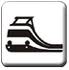 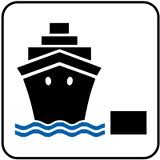 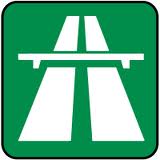 Corridoio n°8
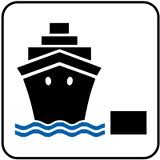 FOGGIA Napoli
Binario Unico
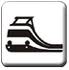 Autostrade del mare
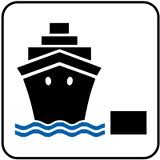 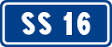 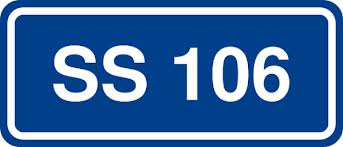 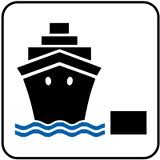 Autostrade del mare